МЫ ТЕПЕРЬ УЧЕНИКИ !
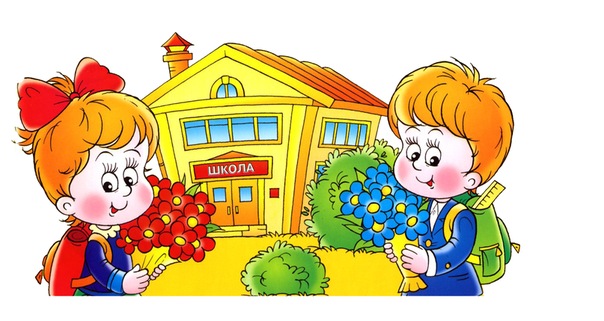 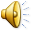 ПИСЬМО
Игра « 15 ква»
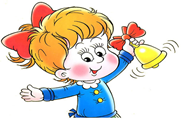 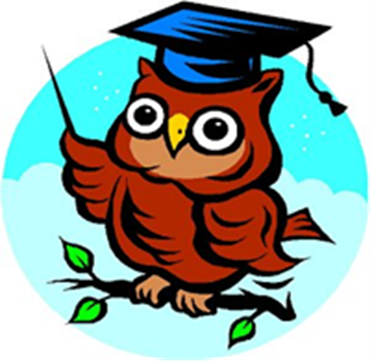 ПЕРЕМЕНА
МАТЕМАТИКА
ОТДЫХАЕМ
ПЕРЕМЕНА
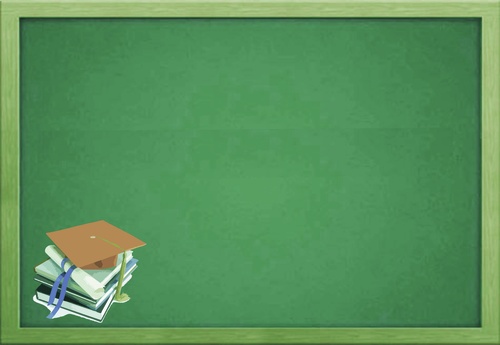 Кто быстрее соберет портфель?
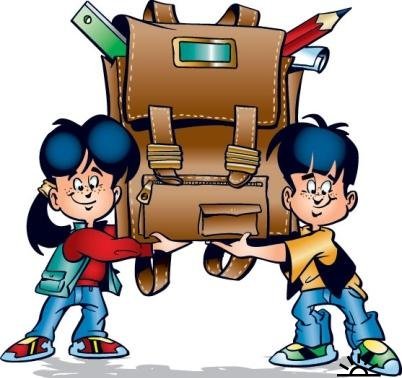 Что такое треугольник?
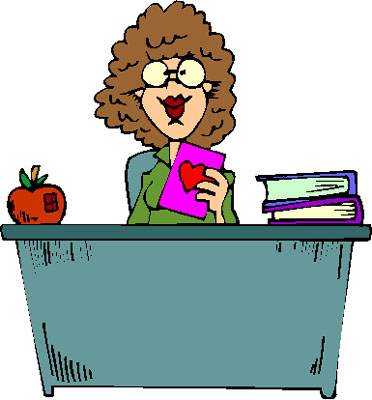 ЧТЕНИЕ
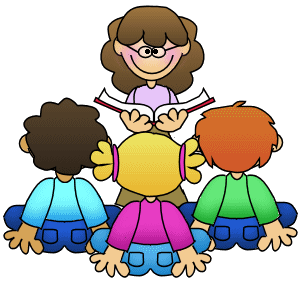 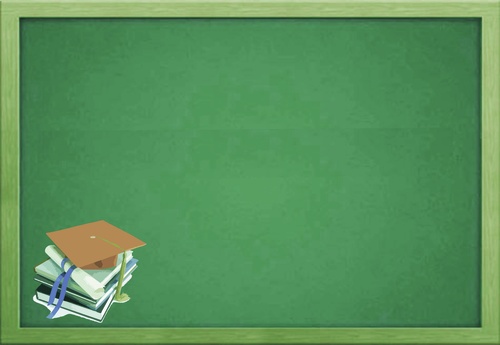 Игра « Составь слово»
СОКОЛ
СОСНА
КАБАН
ПЛЮШКА
КОЛОС -
НАСОС -
БАНКА -
ШЛЮПКА-
МЫШКА -
АТЛАС -
КАМЫШ
САЛАТ
БОЛЬШАЯ
ПЕРЕМЕНА
Физкультура
Музыка
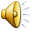 Мы теперь не просто дети, 
мы теперь – ученики!
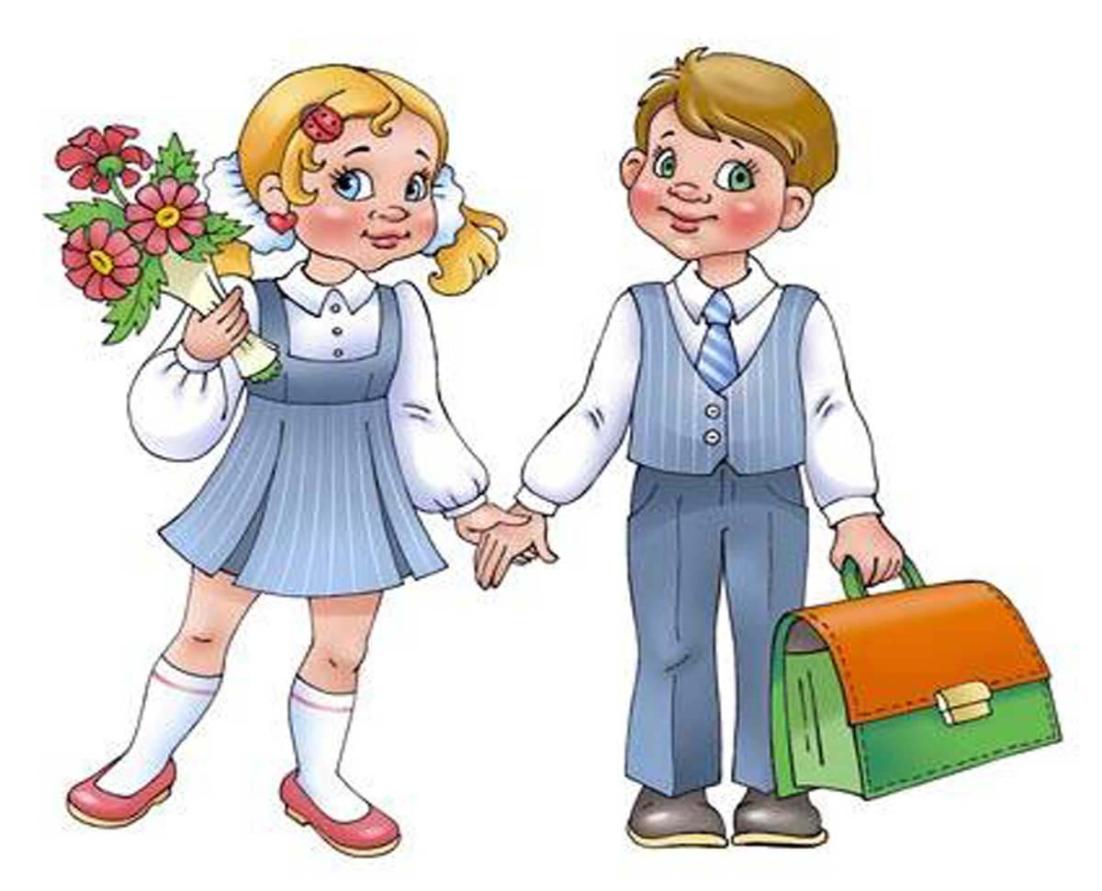